itss
Fait par: Enriké Lorenzano Pouliot
Morpions (poux de pubis)
Phitrus Pubis

Transmission: Relation sexuelle
Classification: Parasite
Traitement: shampoing
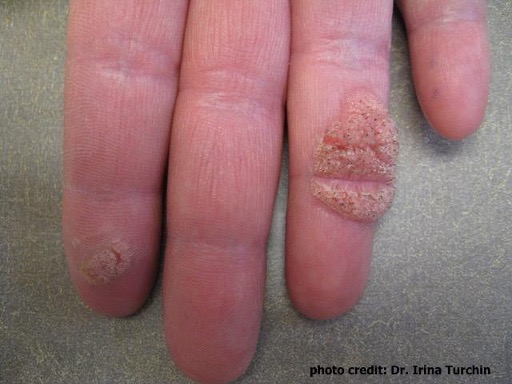 VPH
Virus papillone humain
Nom scientifique: Papillonavirus
Transmission: Relation sexuelle
Classification: Virus
Traitement: Vaccin, lazer, azote liquide
Herpès
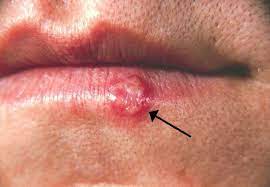 Feux sauvage
Nom scientifique: Herpes Simplex
Transmission: Relation
Classification: Virus
Traitement: Crème
Vaginite à levure
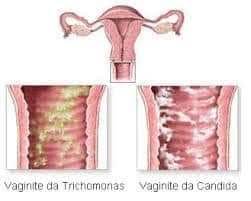 Nom scientifique:
Transmission:Tricomonas vaginalis
Classification: Protiste
Traitement: Crème
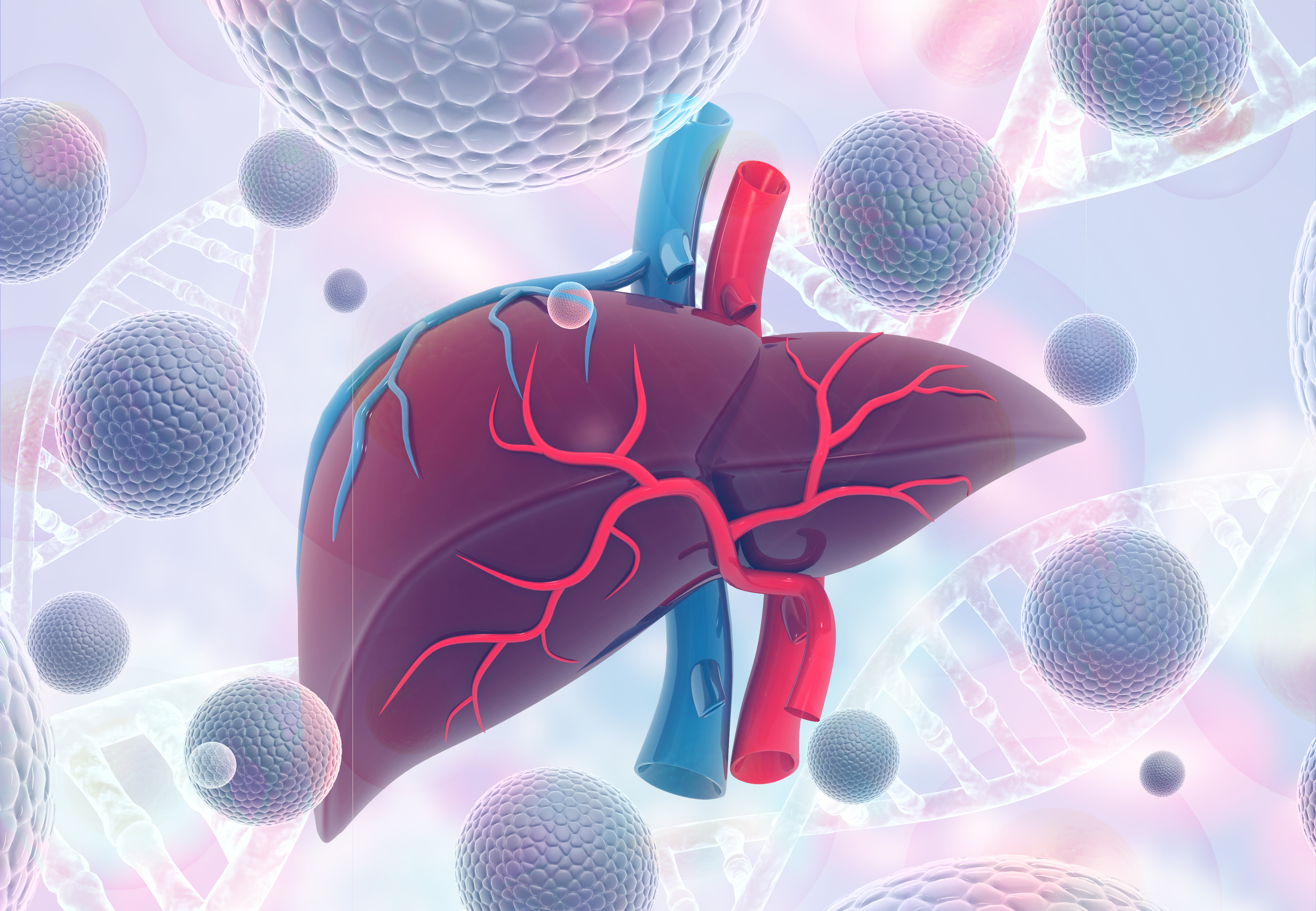 Hépatite B
Jaunisse
Nom scientifique: VHB
Transsmission: Relation sexuelle
Classification: Virus
Traitement: Vaccin
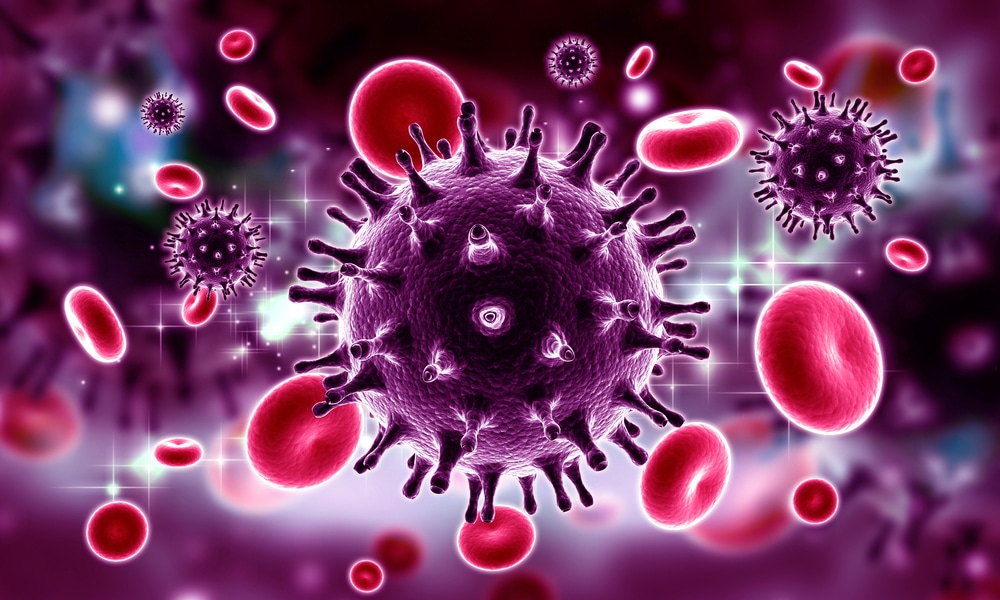 VIH
Sida
Nom Scientifique
Transmission: Relation sexuelle
Classification: Virus
Traitement: Trithérapie
Chlamydia
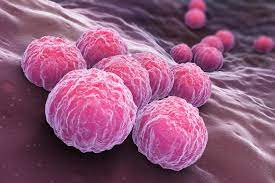 Nom scientifique: Chlamydia trachomatis
Transmission: Relation sexuelle
Classification: Bactérie
Traitement Antibiotique
Syphilis
Nom scientifique: Treponema pallidum subsp pallidum
Transmission: Relation sexuelle
Classification: Bactérie
Traitement: Antibiotique
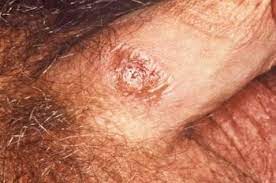 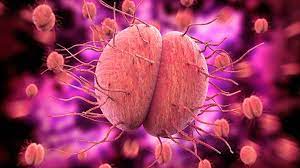 Gonoré
Chaude pisse
Nom scientifique: Neisseria gonorroeae
Transmission: Relation sexuelle
Classification: Bactérie
Traitement: Antibiotique